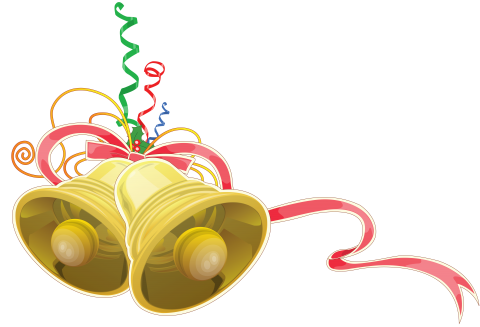 Учитель начальных классов
Хасауова Марина Мурадиновна
Тема: 
Приставка. 
Значение приставки. Образование новых слов при помощи приставки.
Организационный момент
Не бойтесь, дети, ошибиться,
Ведь вы пришли учиться.»
Минутка чистописания
П п- под, -про, -пере, -пред
Пешеход! Пешеход! Помни ты про переход,
Подземный, надземный, похожий на зебру.
Словарная работа
Рябина
Г
О
Д
А
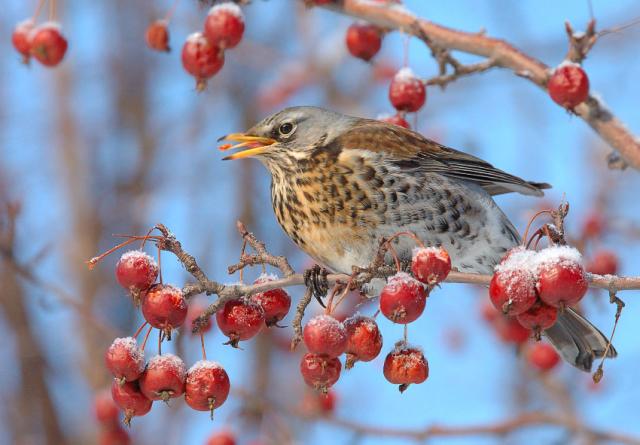 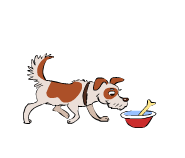 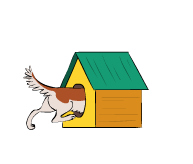 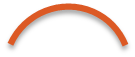 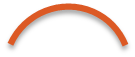 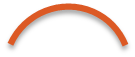 пере
ходит
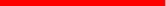 в
ходит
ходит
под
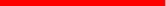 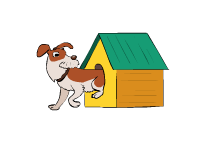 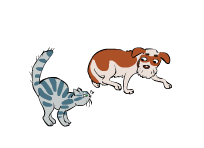 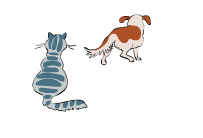 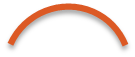 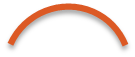 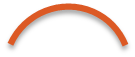 вы
ходит
ходит
у
об
ходит
Физминутка
Работа с учебником (с.96)
Надписать, подписать, списать, прописать, отписать, переписать, приписать, написать, выписать.
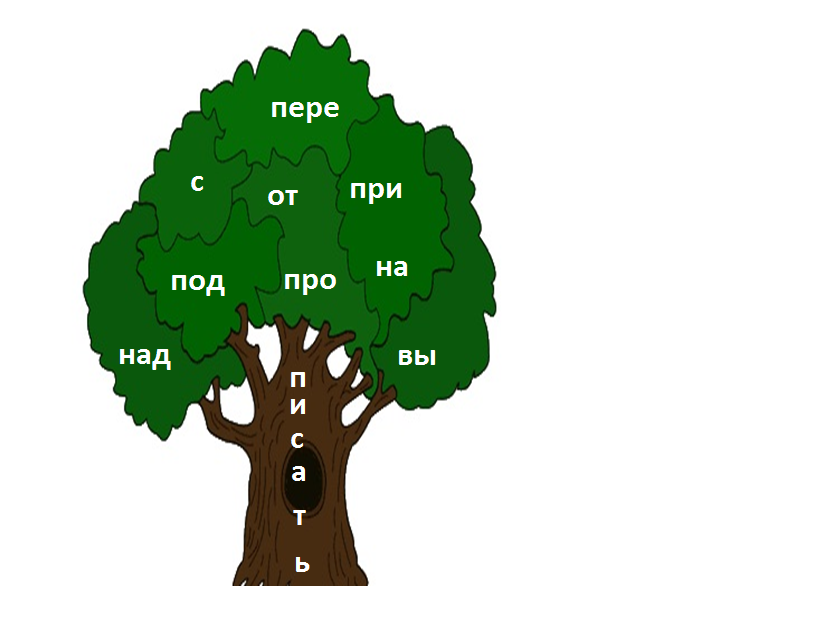 Я запомнил(а), что
приставка служит …
приставка стоит…
чтобы найти приставку…
приставка пишется …
Вывод.
Перед корнем есть приставка,
Слитно пишется она. 
И при помощи приставки
Образуются слова.
Домашнее задание:
Стр. 96, упр.158
Урок закончен.
 Всем всего доброго!